CHÍNH TẢ
Anh bộ đội Cụ Hồ gốc Bỉ
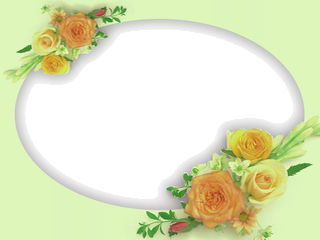 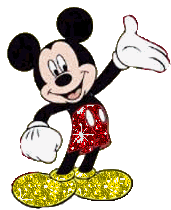 Khởi động
Con số may mắn
Khoa
1
2
3
4
5
6
7
8
9
12
10
11
13
17
14
16
18
15
Diệp
23
24
22
19
20
21
25
26
27
28
29
30
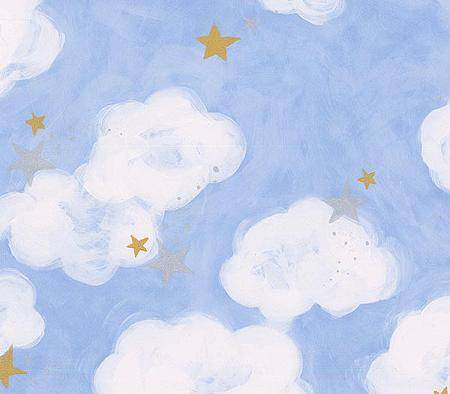 Chính tả:
Anh bộ đội cụ Hồ gốc Bỉ
Anh bộ đội cụ Hồ gốc Bỉ
Phrăng Đơ Bô-en là một người lính Bỉ trong đội quân Pháp xâm lược Việt Nam. Nhận rõ tính chất phi nghĩa của cuộc chiến tranh xâm lược, năm 1949, ông chạy sang hàng ngũ quân đội ta, lấy tên Việt là Phan Lăng. Một lần, rơi vào ổ phục kích, ông bị địch bắt. Địch dụ dỗ, tra tấn thế nào cũng không khuất phục được ông, bèn đưa ông về giam ở Pháp.
     Năm 1986, Phan Lăng cùng con trai đi thăm Việt
Nam, về lại nơi ông đã từng chiến đấu vì chính nghĩa.
Theo Như Kim
Anh bộ đội cụ Hồ gốc Bỉ
*Tại sao Phrăng Đơ Bô-en lại chạy sang hàng ngũ quân đội ta?
Luyện viết
- Cụ Hồ, Bỉ
- Phrăng Đơ Bô-en
- Pháp,Việt Nam
- Phan Lăng
Anh bộ đội Cụ Hồ gốc Bỉ.
Phrăng Đơ Bô-en là một người lính Bỉ trong đội quân Pháp xâm lược Việt Nam. Nhận rõ tính chất phi nghĩa của cuộc chiến tranh xâm lược năm 1949, ông chạy sang hàng ngũ quân đội ta, lấy tên Việt là Phan Lăng. Một lần, rơi vào ổ phục kích, ông bị địch bắt. Địch dụ dỗ, tra tấn thế nào cũng không khuất phục  được ông, bèn đưa ông về giam ở Pháp.
      Năm 1986, Phan Lăng cùng con trai đi thăm Việt Nam, về lại nơi ông đã từng chiến đấu vì chính nghĩa.
Theo Như Kim
Chính tả:
Anh bộ đội cụ Hồ gốc Bỉ
VIẾT BÀI
Chính tả:
Anh bộ đội cụ Hồ gốc Bỉ
Soát lỗi
Anh bộ đội Cụ Hồ gốc Bỉ.
Phrăng Đơ Bô-en là một người lính Bỉ trong đội quân Pháp xâm lược Việt Nam. Nhận rõ tính chất phi nghĩa của cuộc chiến tranh xâm lược năm 1949, ông chạy sang hàng ngũ quân đội ta, lấy tên Việt là Phan Lăng. Một lần, rơi vào ổ phục kích, ông bị địch bắt. Địch dụ dỗ, tra tấn thế nào cũng không khuất phục  được ông, bèn đưa ông về giam ở Pháp.
      Năm 1986, Phan Lăng cùng con trai đi thăm Việt Nam, về lại nơi ông đã từng chiến đấu vì chính nghĩa.
Theo Như Kim
Thực hành
Bài 2: Chép vần của các tiếng in đỏ  trong câu sau vào mô hình cấu tạo vần. Cho biết các tiếng ấy có gì giống nhau và khác nhau về cấu tạo.
* Nhận rõ tính chất phi nghĩa của cuộc chiến tranh xâm lược, năm 1949, ông chạy sang hàng ngũ quân đội ta, lấy tên Việt là Phan Lăng.
Bài 2: a) Chép vần của các tiếng in đậm trong câu sau vào mô hình cấu tạo vần.
Nhận rõ tính chất phi nghĩa của cuộc chiến tranh xâm lược, năm 1949, ông chạy sang hàng ngũ quân đội ta, lấy tên Việt là Phan Lăng.
ia
nghĩa
chiến
iê
n
13
Bài 2: b) Cho biết các tiếng ấy có gì giống nhau và khác nhau về cấu tạo.
ia
nghĩa
n
iê
chiến
*Giống: 2 tiếng đều âm chính gồm hai chữ cái...
*Khác: tiếng chiến có âm cuối, tiếng nghĩa không có.
14
* Bài 3: Nêu quy tắc ghi dấu thanh ở các tiếng trên.
nghĩa
ia
chiến
iê
n
Quy tắc:
 Trong tiếng nghĩa (không có âm cuối): đặt dấu thanh ở chữ cái đầu ghi nguyên âm đôi
 Trong tiếng chiến (có âm cuối): đặt dấu thanh ở chữ cái thứ hai ghi nguyên âm đôi
15